Odcizování člověka přírodě
PhDr. Kateřina Jančaříková, Ph.D.
Katedra biologie a environmentálních studií
Centrum environmentálního vzdělávání a výchovy 
Pedagogické fakulty Univerzity Karlovy
Odcizování někdy též odcizení přírodě
angl. Alienation from Nature,
fenomén euroamerické kultury konce 20. a 21. století,
odstartovala ho průmyslová revoluce.
Projevuje se postupným vyhasínáním znalostí o jednotlivých druzích a přírodních systémech a procesem v kolektivní paměti a následným zhoršujícím se porozumění přírodně. 
Negativně ovlivňuje jak zdraví člověka, tak i jeho rozhodovací procesy (s nepříznivými dopady na management krajiny, ochranu druhů, hospodaření se zdroji aj.) i afektivní složku (postoje, nepřiměřené emoce, např. strach či přehnaná láska).
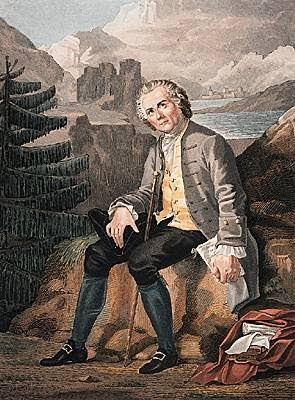 Kdo na odcizování upozorňovali?
Jedním z prvních byl francouzský filosof Jean-Jacques Rousseau (1712-1778). Ten v knize Emil (1. vyd. v roce 1762) upozorňuje na rizika vytržení dětí a člověka z přírody a doporučuje, aby děti vyrůstaly na venkově s možností žít v přirozeném prostředí, v kontaktu s přírodou (Rousseau, 1908). Rousseau ovšem ještě pojem odcizování nepoužívá. 
Pojem odcizování jako první použil nejspíš rakouský fyziolog, zoolog, zakladatel etologie a nositel Nobelovy ceny za fyziologii a medicínu Konrad Zacharias Lorenz (1903 – 1989). 
Richard Louv (2006)
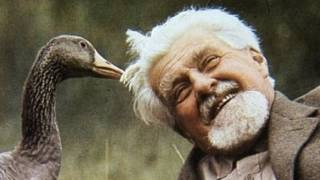 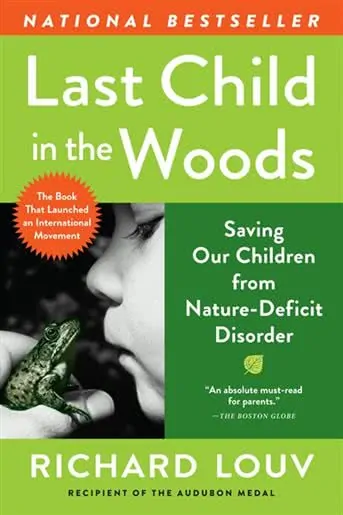 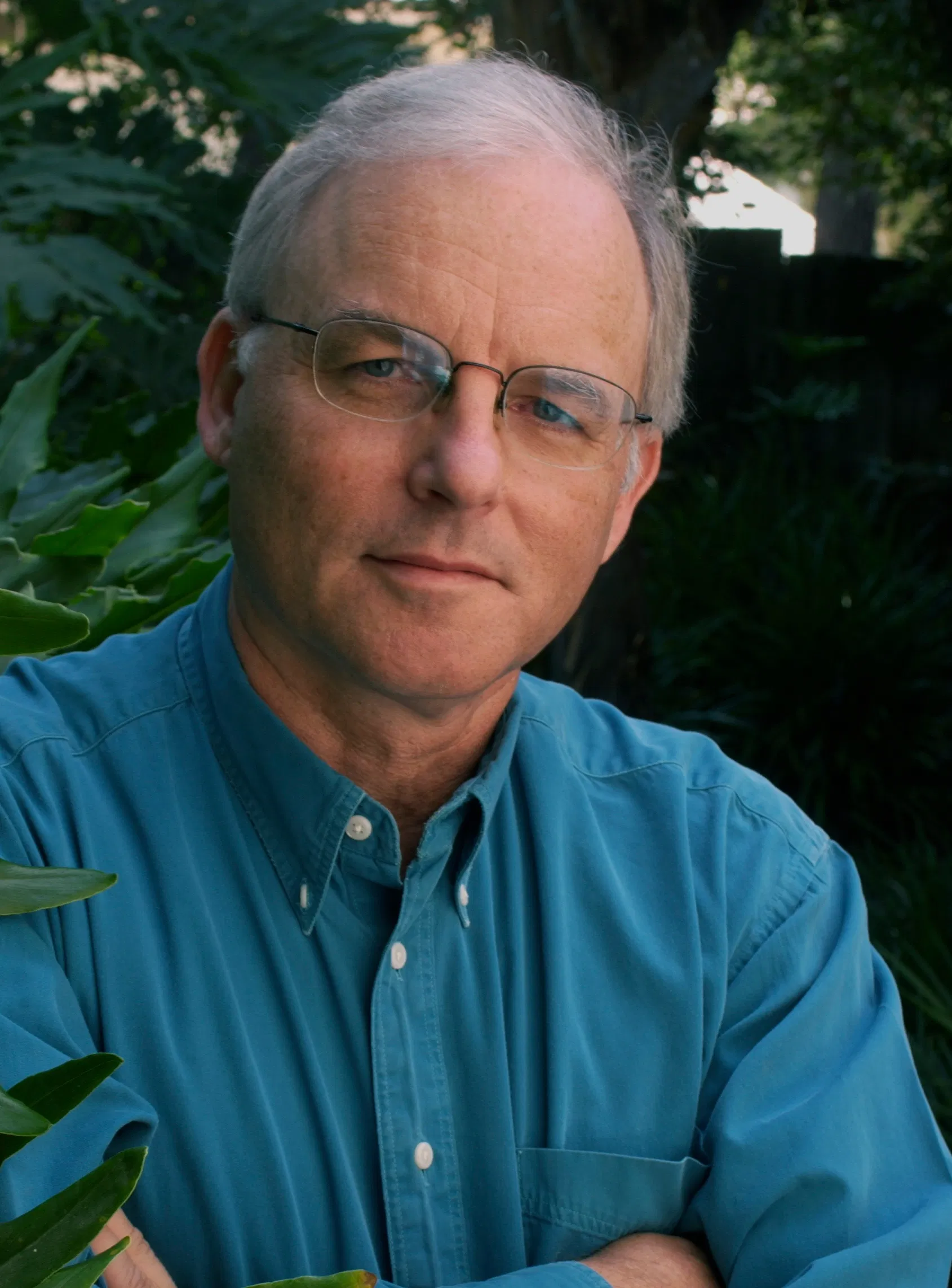 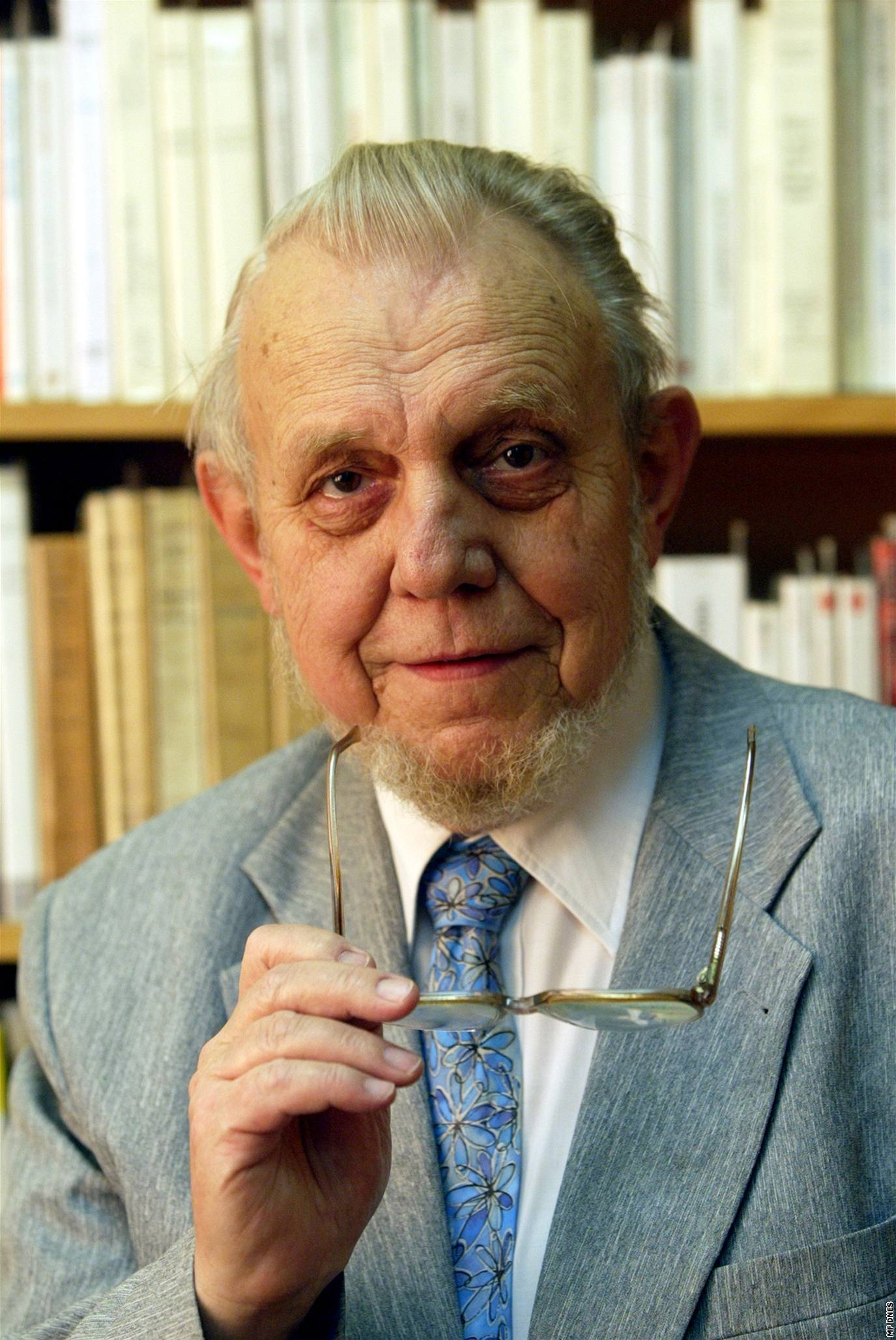 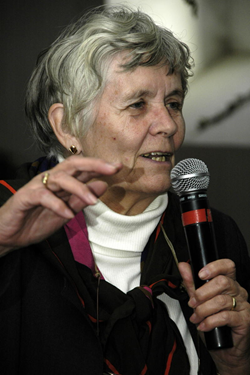 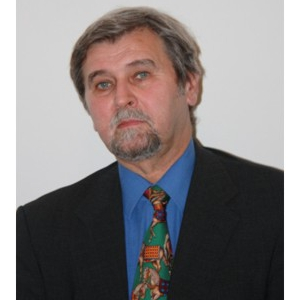 Čeští autoři
Emilie Strejčková
Erazim Kohák
Aleš Máchal
Petr Sak
a Jančaříková
viz odb. článek Problémy generace z a alfa spojené s fenoménem odcizováním člověka přírodě
a kpt. v odb. monografii Odcizování přírodě a strach ze živých systémů jako modelový příklad odcizování přírodě (v přípravě)
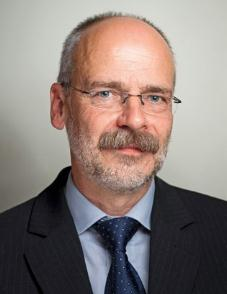 Definice odcizení
Většina lidí „ztrácí schopnost zacházet s živými systémy a přestává jim rozumět“ (Lorenz). 
Otupení schopnosti soucitu i vůle chránit (Kohák).
Odcizení je dvojí 1. odcizení od přírody a 2. odcizení od odpovědnosti za její současný a příští stav (Máchal).
Lidé, kteří vyrůstají v odcizení přírodě neznají, popírají a nerespektují přírodní environmentální zákonitosti (angl. patterns), především ty, které jsou jim nějak nepříjemné. Přirozené přírodní jevy označují jako hnusné či odporné, viz např. americká spisovatelka Annie Dillardová (Jančaříková, 2013), a popírají je (až ve smyslu psychologického významu popření, negace). Velice často popíranými zákonitostmi jsou například potravní řetězce a potravní chování (lov, predace) a další které souvisejí převážně s krví nebo vyměšováním. Nejsilnější je popírání smrti, které trefně popisuje Vladimír Macura (1992) v semiofejetonu Smrt vůdce (Jančaříková, 2016).
Biofobie
Je definována jako strach z přírody a všeho živého, včetně přírodních procesů. 
Může se pohybovat od prostého pocitu nepohodlí v přírodě až po aktivní opovrhování vším, co není člověkem vytvořené, upravené či kontrolované, např. spontánní porod, což je jednou z příčin nárůstu porodů císařským řezem na přání rodičky (Kremerová, 2012). 
Biofobii lze experimentálně vyvolat, jak experimentálně potvrdil John Broadus Watson (1920).
V souvislosti s odcizováním přírodě narůstá strach z přírody, přírodnin, zvířat, rostlin, stromů. Na tomto trendu se projevuje odlišná výchova (jejich rodiče, učitelé a často i prarodiče již jsou sami odcizeni, rodiny nechodí o víkendech do přírody, ale spíše do supermarketů) a sdělovací prostředky, např. reklama firmy Baxter se sloganem jedna dvě klíště jde, klíště si jde pro tebe, nebo články typu Stromy zabijáci (Jančaříková, 2015).
Experiment s Albertem
John Broadus Watson v roce 1920.
Podařilo se mu vypěstovat panický strach ze zvířat u jedenáctiměsíčního chlapce, kterému přezdívali Albert. Před zahájením experimentu Albert na zvířata, ani na potkany, nereagoval negativně, naopak, spíše o ně projevoval zájem a měl radost, že je může pozorovat. V průběhu experimentu byl vždy, když bylo zvíře (potkan, králík) v jeho blízkosti, vystaven nepříjemným hlasitým zvukům (např. úderům do kolejnice), které ho polekaly. 
Po nějaké době začal reagovat panicky již na pouhou přítomnost zvířete.
Video z experimentu
Výzkumy na biofobii na ZŠ
V roce 2015 ze 129 dotazovaných žáků prvního stupně uvedlo 83 (64 %), že se něčeho v přírodě bojí a 45 (36 %), že se nebojí ničeho (Vosátková, 2015). 
Oproti výsledkům z roku 2005 (Strejčková, 2005) je žáků, kteří se bojí, o 11 % více (Jančaříková, 2015). 
Dívky se bojí častěji, než chlapci. Celkově je strach v přírodě a z přírody významným faktorem, protože 75 % dívek a 50 % chlapců z generace Z se v přírodě něčeho bojí (Vosátková, 2015, Jančaříková, 2015, 2016).
Vztah předškolních dětí ke zvířatům
V roce 2015 bylo provedeno šetření mezi předškolními dětmi (Jančaříková, 2015 a 2019). 
Odpovídalo 260 dětí z 16 mateřských škol z České republiky podle stejné metodiky, jejíž součástí bylo vysvětlení pojmů a manipulace s vystřiženým panáčkem na kontinuu.
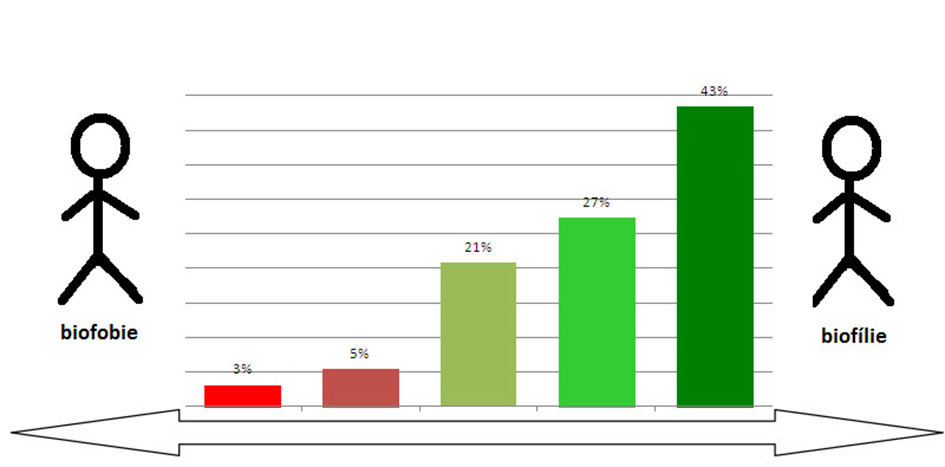 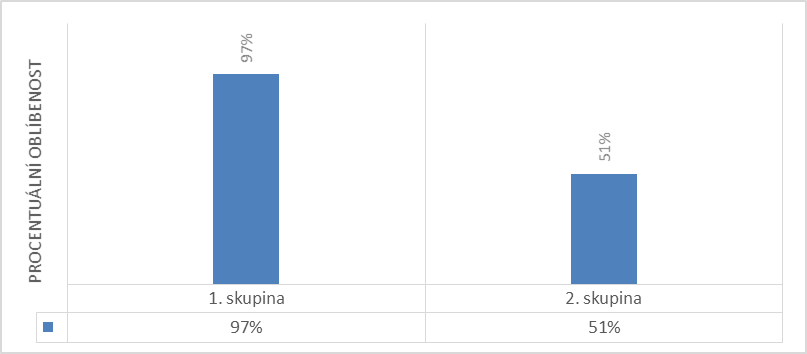 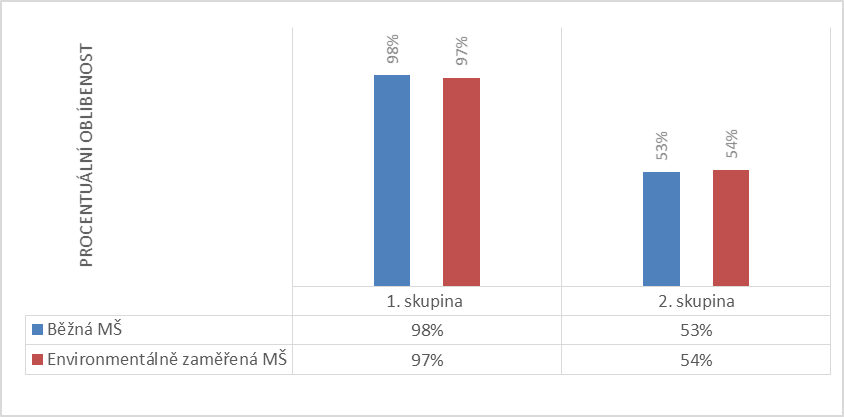 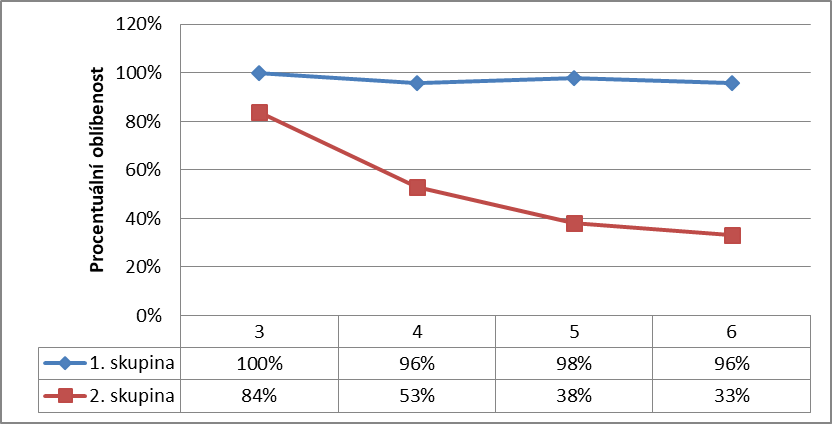 Vztah předškolních dětí k vybraným druhům zvířat- odpovídalo 86 dětí ze dvou různých českých MŠ
Chovy zvířat
Nehospodářská zvířata nejčastěji chovaná v domácnostech v Praze a ve Středočeském kraji (Šlajchrtová, 2015 ved. pof. Hanel)
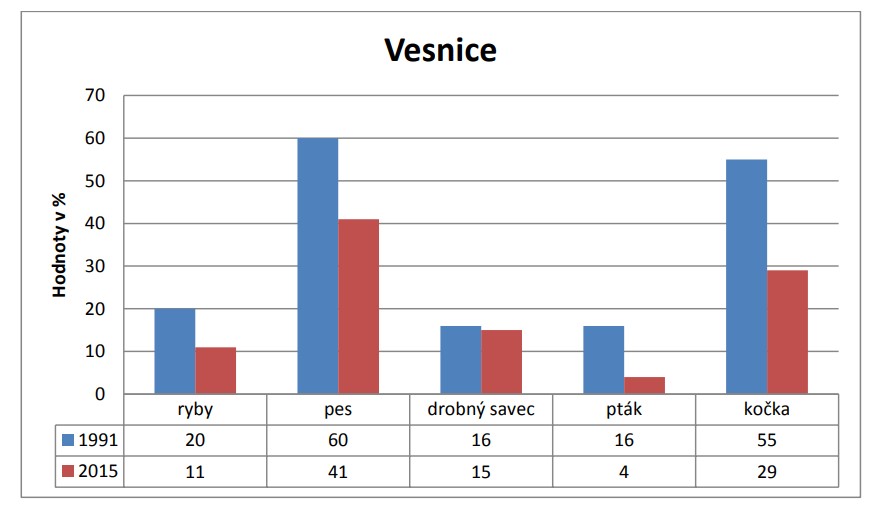 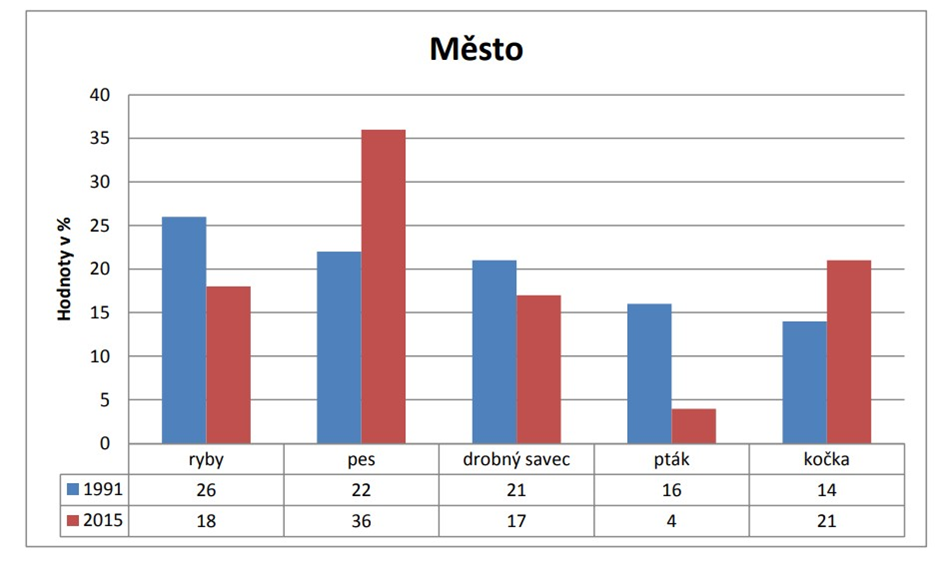 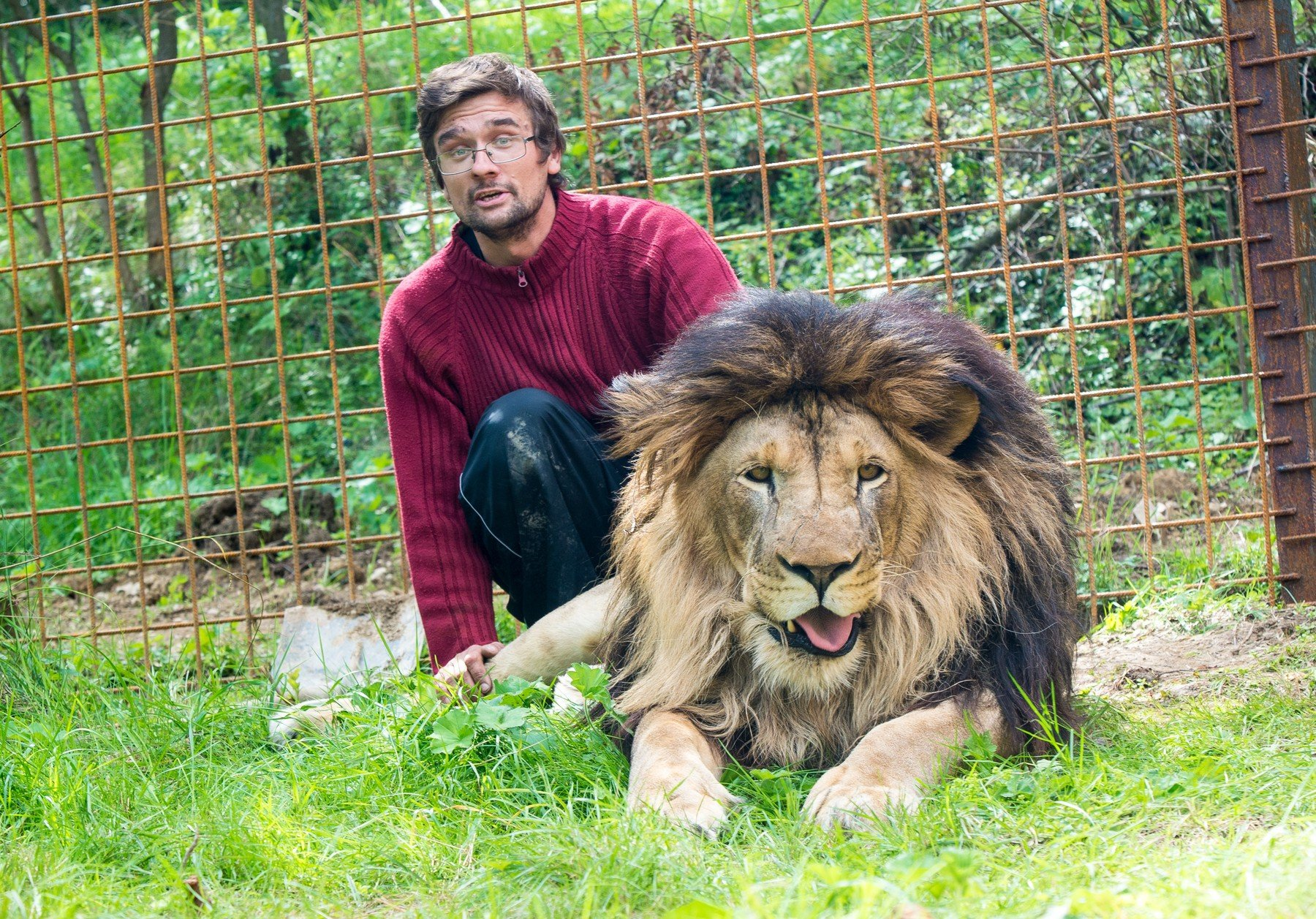 Nezdravá nepřiměřená láska
V posledních letech ji můžeme sledovat např. v reportech ze zoologických zahrad a podobných zařízeních, v nichž se stále častěji setkáváme se zprávami o zranění člověka zvířetem, protože člověk zvíře nerespektoval a chtěl ho pohladit nebo „obejmout“ a přátelit se s ním, popř. s ním nechat „spřátelit“ svého psa a nejlépe vše zdokumentovat. 
V roce 2004 ukousl v brněnské zoo 13 leté člence chovatelského kroužku (tedy poučené žačce) část prstu somálský osel, kterého si chtěla – navzdory pravidlům –  pohladit. 
V roce 2017 pokousal v olomoucké zoo vlk tříletou dívku do nohy nebo medvěd potrhal mladíka, který vlezl k němu do výběhu v kladenském medvědáriu. 
V roce 2018 pokousal v plzeňské zoo pětiletého chlapce rys.
Další případy (Ekolist). 
Z nepřiměřené „lásky“ převážejí „zachránci“ psy z Balkánu, Arabských zemí nebo z Indie do České republiky a dalších vyspělých států, aniž by zajistili dostatečná karanténní opatření (hrozí přenos vztekliny). 
Velmi alarmující je, že ani formální vzdělání není zárukou správného rozhodování. V roce 2019 zemřela 24 letá norská zdravotnice Birgitte Kallestadová na vzteklinu, kterou se nakazila od toulavého štěněte, kterého se ujala. Kdo jiný než zdravotník na misi by měl znát zdravotní rizika? A přesto to udělala. Tento jev (nepřiměřená láska, nedostatek znalostí a respektu), nemá dosud ani vědecké pojmenování.
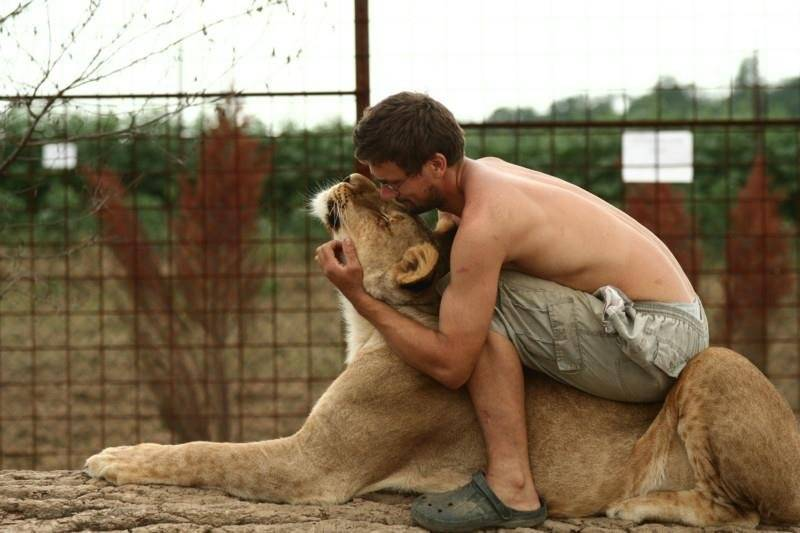 Video
Little Black
Ubohá myšička, zlá sova!
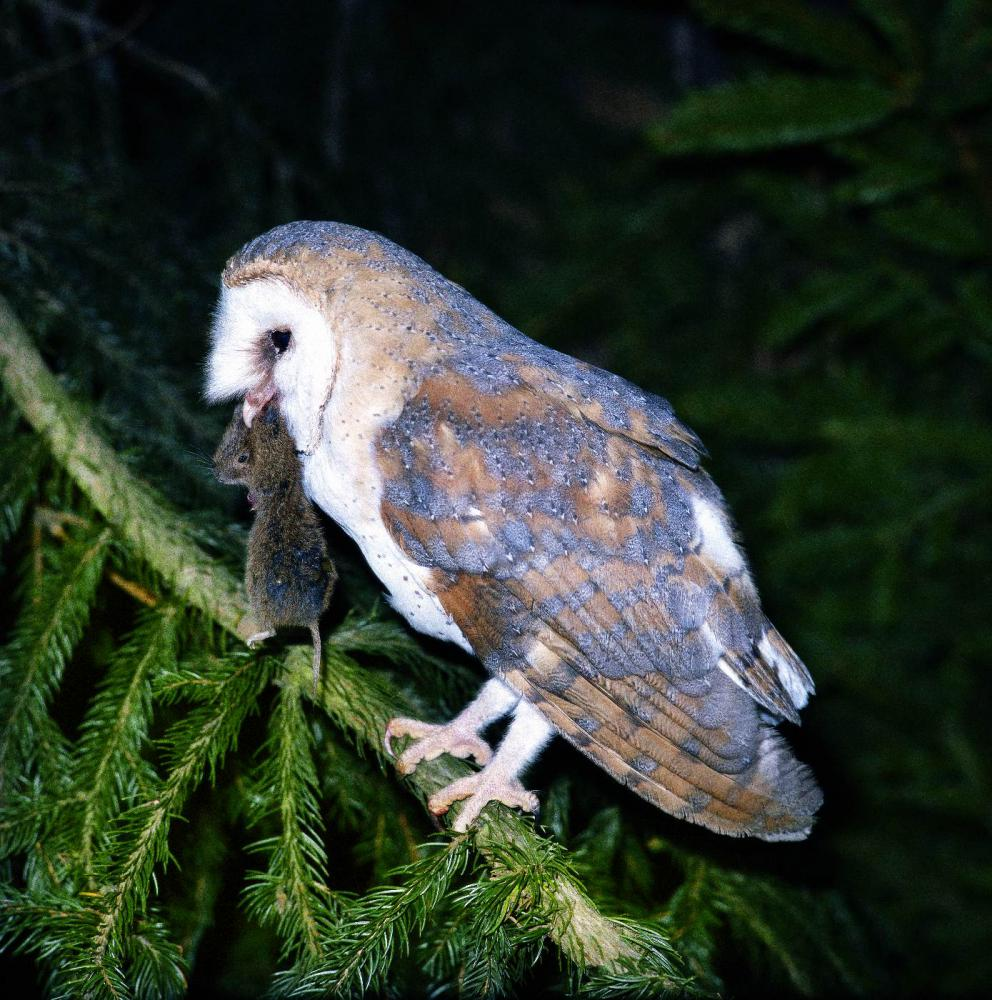 Odcizení lidé zvíře sloužící za potravu litují a predátora odsuzují (odtud ubohá myšička – zlá sova). 
Nedokáží vidět ekologické souvislosti (sova potřebuje potravu pro sebe i mláďata, přemnožené myši ničí hnízda čmeláků a přenášejí nebezpečné nemoci, maso v obchodě je také ze zvířat, která musela být poražena atd.).
Podobný přístup jsem zaznamenala u celé řady učitelek, především učitelek v MŠ a na prvním stupni ZŠ. 
Děti a žáky, se kterými tráví čas ovlivňijí a verbálně i neerbálně jim předávají nezdravé názory a vzorce chování. Učitelky samy sebe považují za laskavé, někdy odsuzují ty, kteří přirozená pravidla akceptují a např. chovají drůbež nebo králíky na maso.
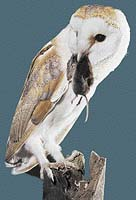 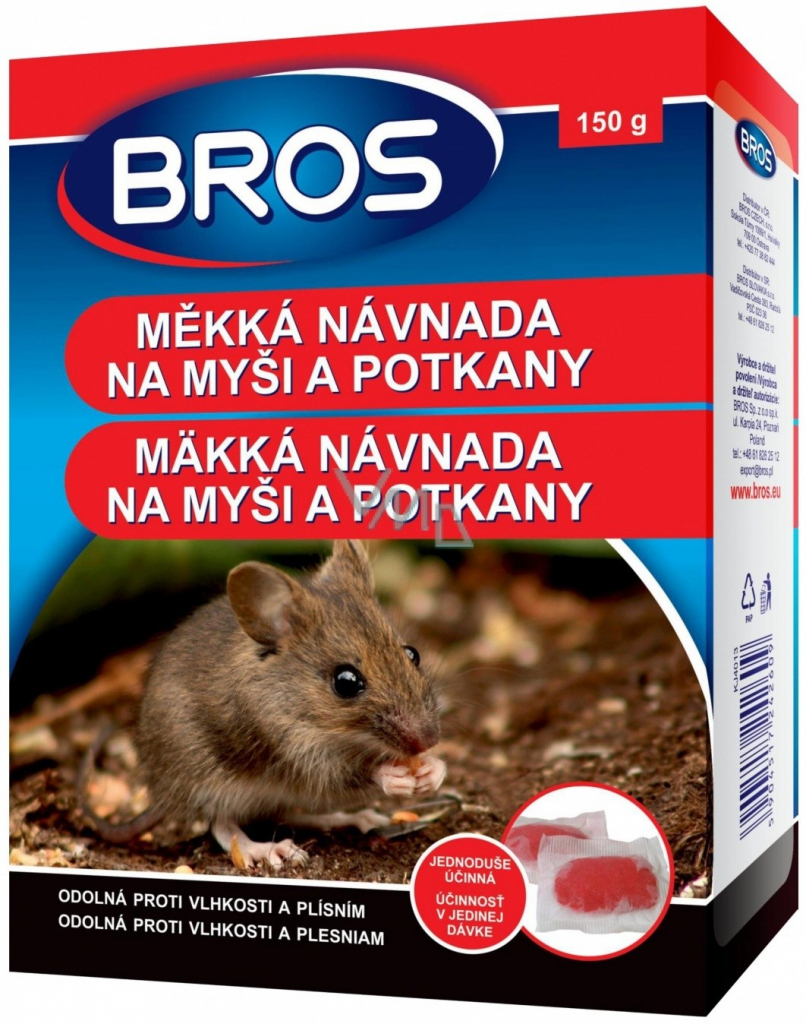 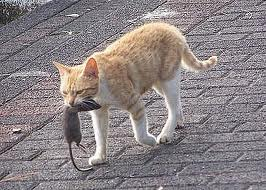 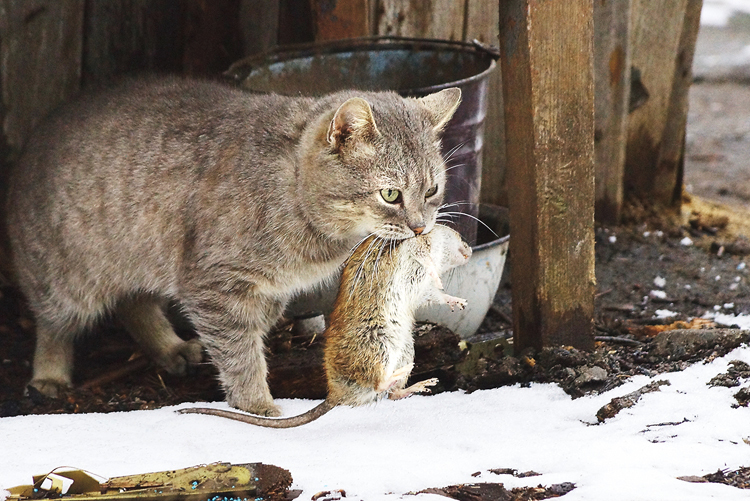 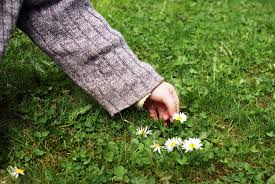 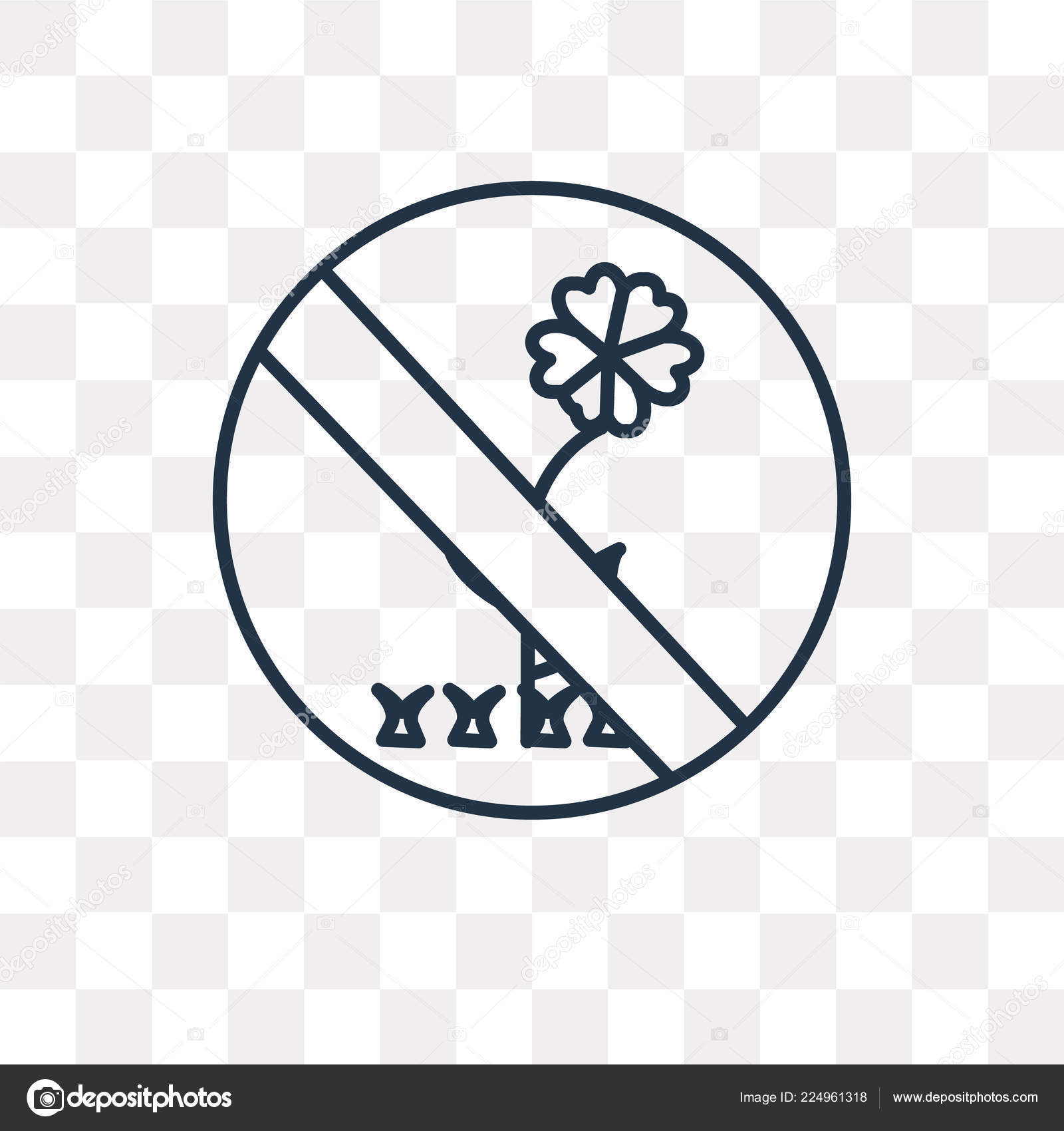 Hlavně to netrhej!
Odcizené učitelky mají zábrany používat přírodní materiály jako proutí nebo mech k tvůrčím činnostem (aby to stromeček nebolelo). Nesnáší zabíjení zvířat.
Děti a žáky, se kterými tráví čas, omezují v tvořivém bádání ve venkovním prostředí (nedovolí jim trhat květiny nebo stavět z mechu) a předávají jim vzorce chování verbálně i neverbálně. 
Nebo hlavně na to nešlapej, nekrmit …
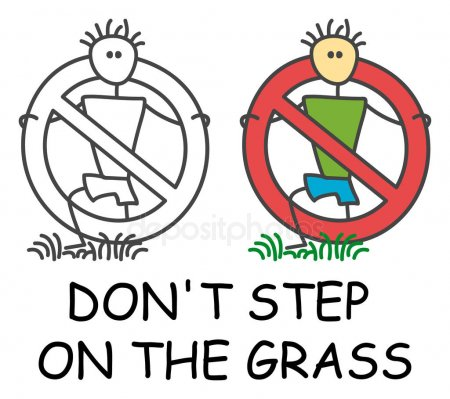 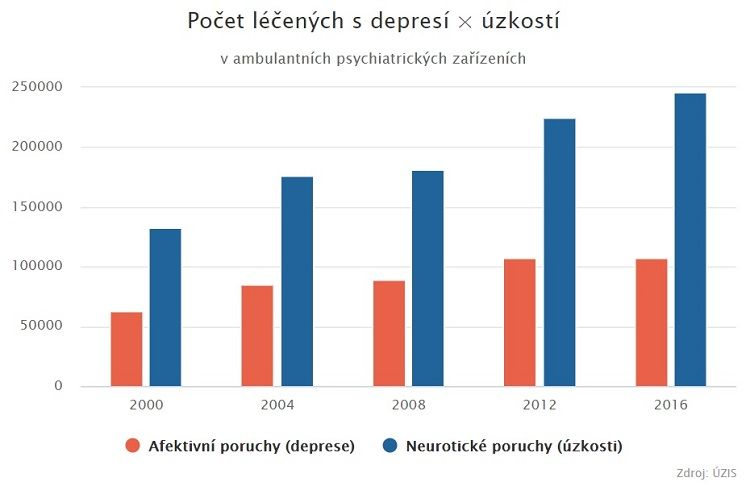 Dopady odcizování
Individuální, tj. dopady na jednotlivce, a sociální rozměr, tj. dopady na společnost (Sak). 
Sociální, celospolečenské:
Bakari (2014) identifikoval odcizování přírodě jako jednu z nejzávažnějších otázek udržitelného rozvoje. Podobně se vyjádřil i Mikuláš Huba (2015).
Individuální: 
„Porucha osobnosti z nedostatku přírody“ angl. Nature Deficit Disorder (Louv)
Richard Louv (2006) napsal, že odcizení doprovází porucha osobnosti z nedostatku přírody“ (angl. Nature Deficit Disorder)
50 % americké populace je poznamenáno psychiatrickou diagnózou (Drtikolová, Koukolík, 1996).
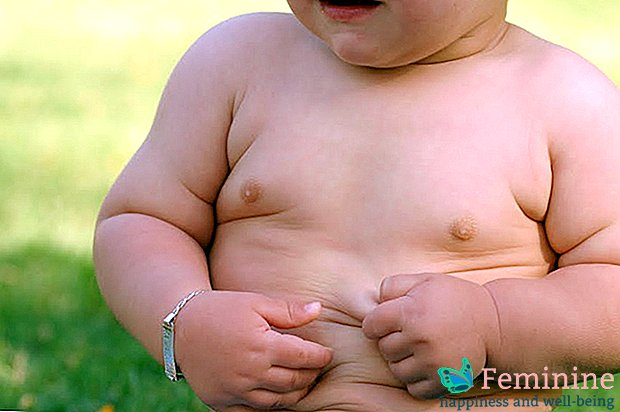 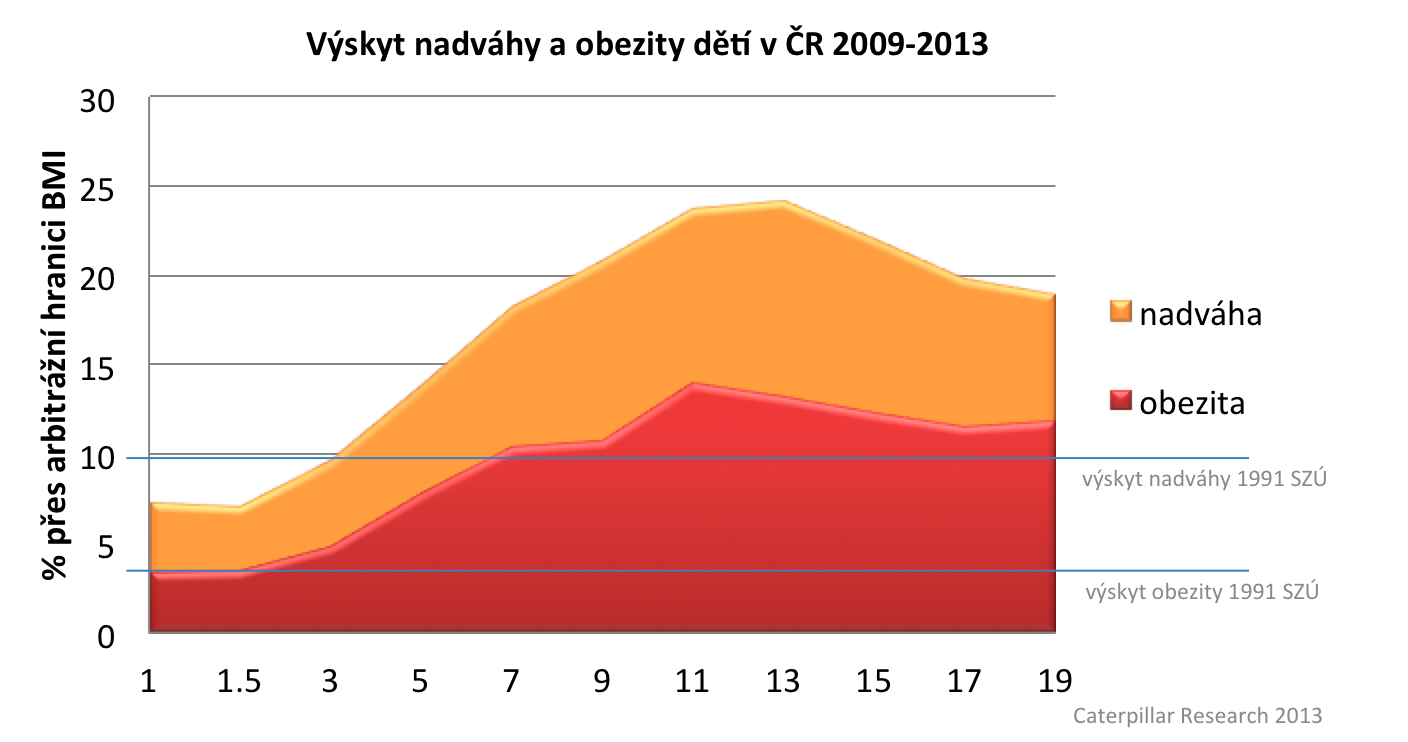 Dětská obezita v ČR
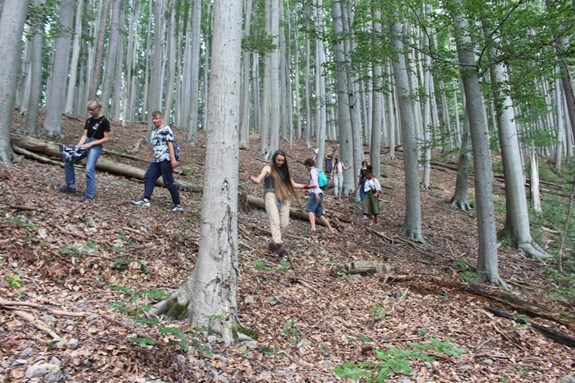 Syndrom padajících dětí
anglicky falling down children syndrom
Projevuje se zhoršenou koordinací na nerovném nezpevněném terénu a postihuje děti a mladé lidi, kteří neměli v dětství možnost pohybu v přírodním prostředí (Bai a kol., 2010). 
V České republice se o padajících dětech hovoří od 90. let (Strejčková, 1998).
Padající děti se v přírodě cítí nekomfortně a nechtějí do ní chodit. Jejich přítomnost ve třídě narušuje mimoškolní aktivity, exkurze a výlety a další venkovní aktivity (Jančaříková, 2016).
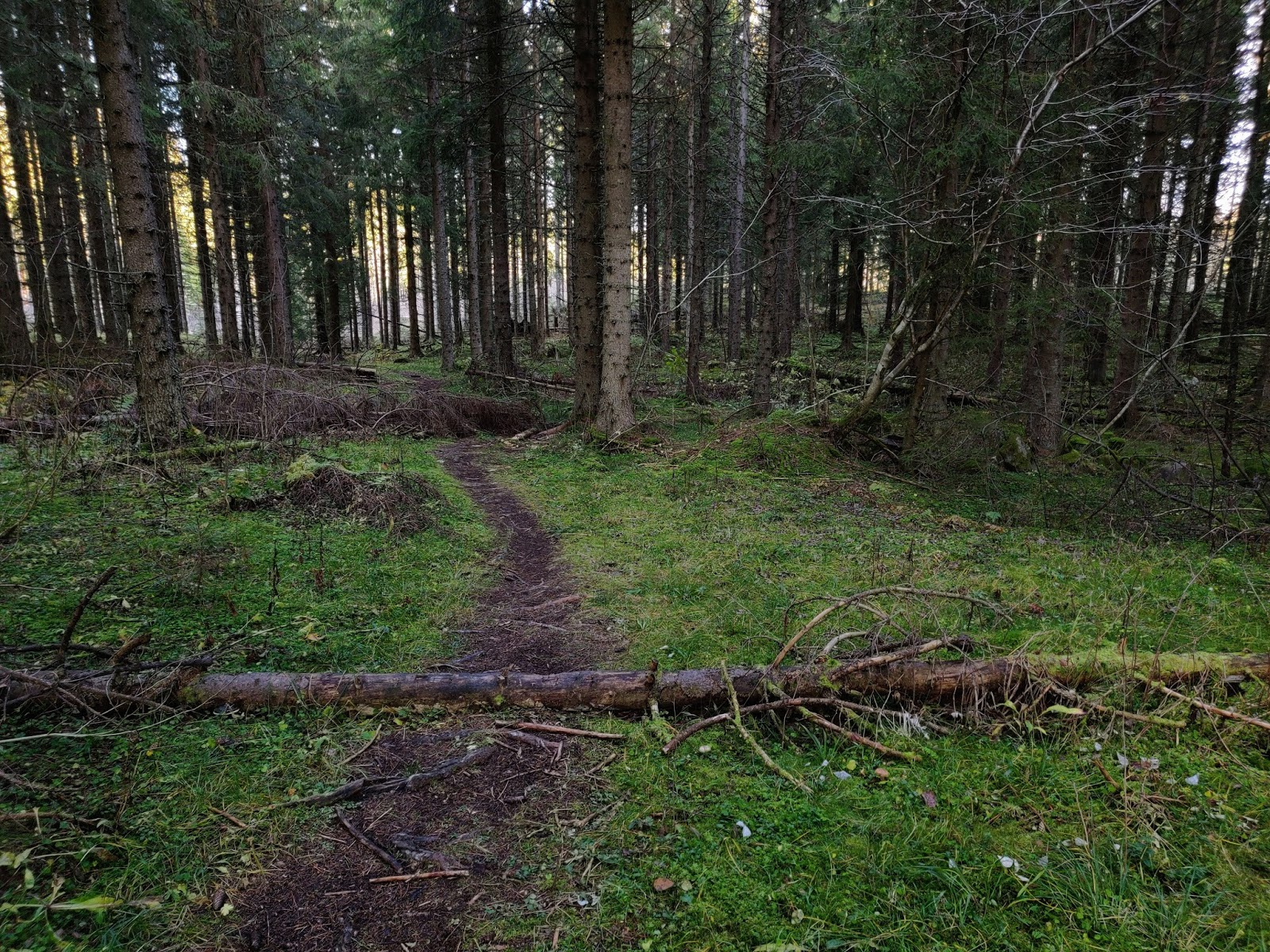 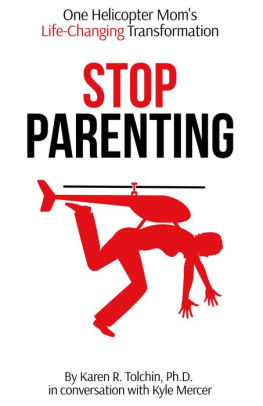 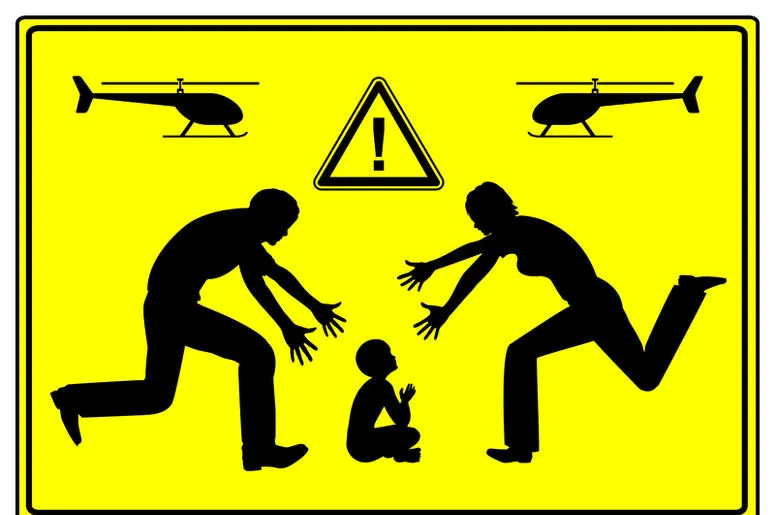 Intenzivní rodičovství
V angl. často jako helicopter mothers nebo helicopter parents.
Pojem intenzivní rodičovství odkazuje ke kombinaci představ a postojů, v jejichž základě stojí přesvědčení, že děti jsou zdrojem radosti a smyslu života a že v centru života matky by mělo stát dítě a naplňování jeho potřeb (Hays, 1996, cit. dle Rizzo et al., 2013 cit. z Hamplová a kol., 2014).
Příliš pečující rodiče se snaží v každém okamžiku dítěti organizovat čas a stále hlídají dítě i prostředí, a to na úkor vlastního pohodlí. Chodí těsně za předškolními dětmi, když si hrají, zabraňují jim běhat či skákat (nelez tam, nesahej na to, běž od toho dál), pracovat s nástroji (nesahej na to, mohl by ses poranit, nedělej to, ať si neublížíš). Rádi také organizují veškerý volný čas svých dětí, a to buď sami nebo prostřednictvím zájmových kroužků, neponechávají ani předškolním dětem čas a klid ke spontánní hře (Opravilová, 2004).
Příliš pečující rodiče úzkostlivě a přehnaně dohlížejí na své děti a organizují jim veškerý volný čas. To je ovšem velkou hrozou komplexního rozvoje dětí, včetně rozvoje environmentální senzitivity. 
S přílišnou péčí se setkáváme v různých oblastech: stravování, spotřebitelství, hygiena, úzkostlivá ochrana před alergeny, oblékání a obouvání, ochrana před nebezpečím úrazu nebo zvířaty.
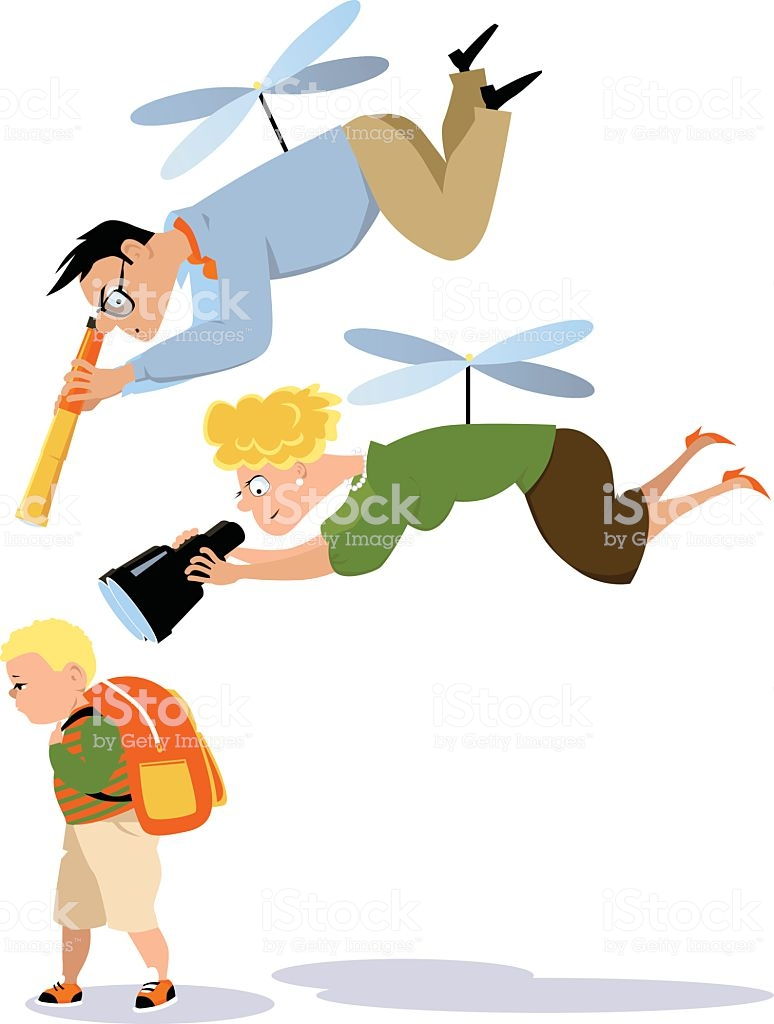 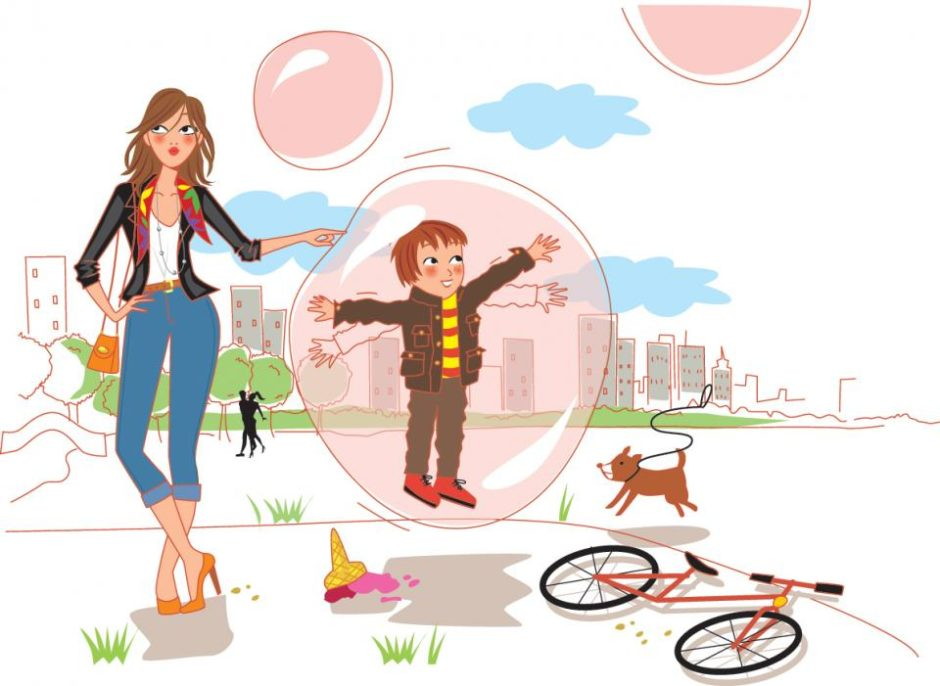 Skleníkové či skafandrové děti
Děti příliš pečujících rodičů jsou nazývány skleníkovými nebo skafandrovými dětmi (Strejčková, 1998). 
V raném věku si vynucují svobodu pohybu vztekem. Někdy proto bývají omylem označovány nálepkou dětí problematických nebo hyperaktivních či dokonce medikovány. 
Později jsou neurotické a ve vyšším věku obvykle rezignují, jsou nesamostatné, neohrabané, trpí nadváhou, neumějí se samy zabavit, pokud jsou ponechány samy sobě v přírodě, nudí se. 
Právě jim hrozí vyšší riziko onemocnění imunitního systému, především vyšší výskyt alergií. Podle tzv. hygienické hypotézy formulované Davidem P. Strachanem (1989) a u nás rozvíjené Jaroslavem Flégrem (např. 2010) a Janem Černým stojí za nárůstem alergií v posledních dekádách přehnaná čistotnost – dětská imunita nemá možnost se správně rozvíjet bez kontaktu s patogeny, např. helminty. 
Děti intenzivně pečujících rodičů později dospívají a později opouštějí rodičovské hnízdo, využívají tzv. mamahotel i po třicítce. Mnohé mají problémy si najít partnera a odkládají vlastní rodičovství (Strejčková, 1998).
Právě jim hrozí vyšší riziko úrazu po nástupu do mateřských škol, protože jsou zvyklé, že mohou kdykoli odkudkoli seskočit a budou chyceny stále připravenou matkou. Na seminářích s učitelkami MŠ z různých krajů České republiky o problematice intenzivního rodičovství diskutujeme, byla vytyčena řada opatření, jak rizika úrazů eliminovat (Jančaříková, 2010, 2016).
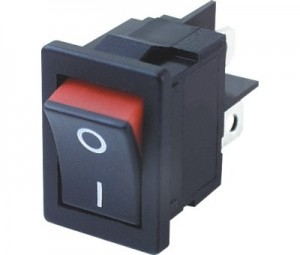 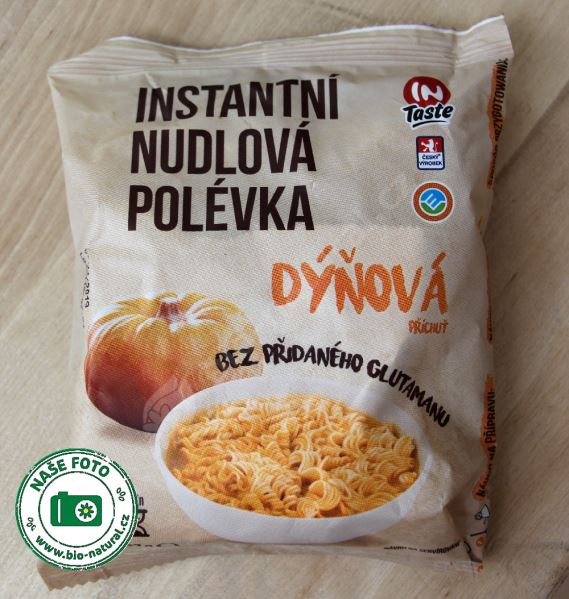 Dudley Dursley syndrom
Popisuje jedince-konzumenty, kteří nemají nikdy dost a kteří jsou zvyklí, že se jejich potřeby (jídlo, pití, hračky a další věci spotřebního charakteru) naplňují okamžitě. Tento jev doprovází klesající vytrvalost, neochota až neschopnost překonávat překážky, což se pochopitelně odráží i na studijních a pracovních výsledcích i na sociálních vazbách, riziko obezity, závislostí (Jančaříková, 2016).
Někdy též instantní děti.
Dudleyho syndrom úzce souvisí s odcizením přírodě, globalizací a syndromem intenzivního rodičovství. Nakupování v supermarketech, instantní potraviny, dálkové vytápění a další vymoženosti oddělují dnešního člověka od přírody, světa práce a osvojování environmentálních zákonitostí. Dříve bylo třeba na některé požitky počkat (jahody v lednu byly jen v pohádce, plavalo se v létě, bruslilo v zimě). Dnes mohou mít děti takřka všechno, i několikrát denně.
Přílišné požívání nezdravých nápojů a potravin přitom může narušovat chování a výkon.
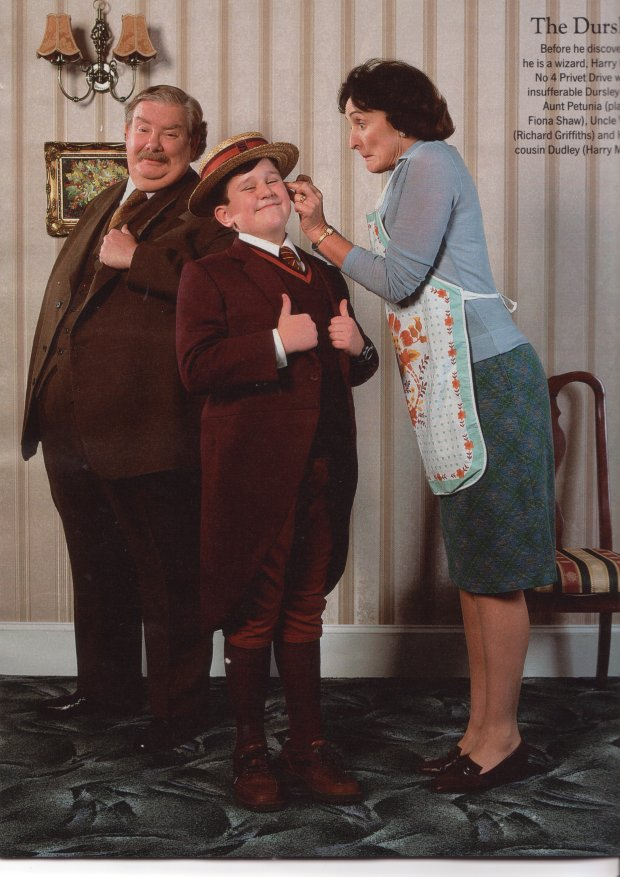 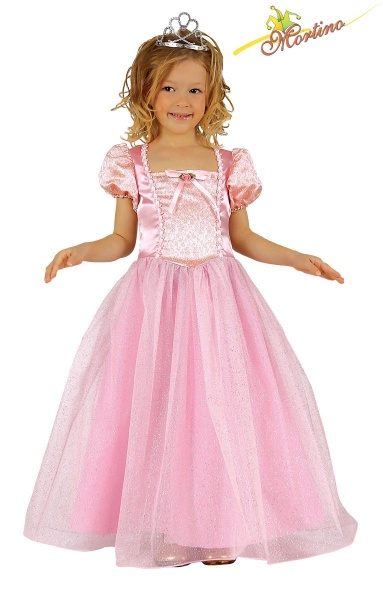 Syndrom růžové princezny
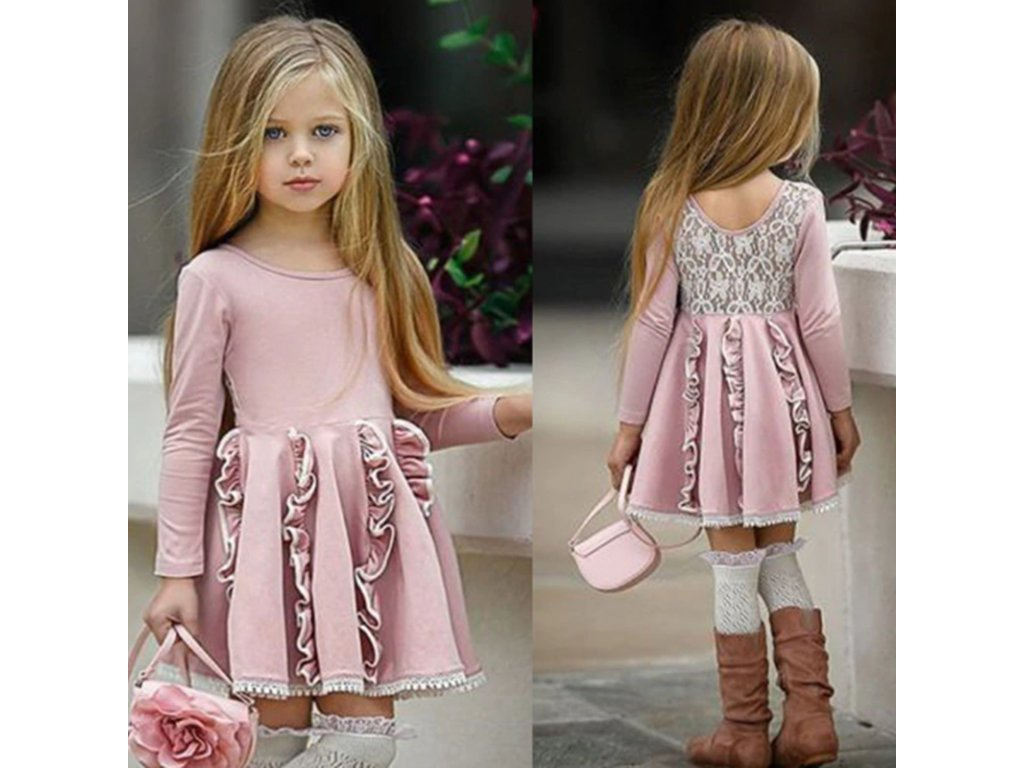 Popisuje děti (častěji dívky), kteří chodí ve značkovém oblečení a obutí, nemají tepláky ani jiné hrací oblečení, což jim zvlášť v předškolním věku brání ve hře s vrstevníky, kontaktu s přírodou a rozvoji hrubé motoriky. 
Na základní škole někdy trápí až šikanují spolužáky, kteří značkové oblečení nemají (Jančaříková, 2016).
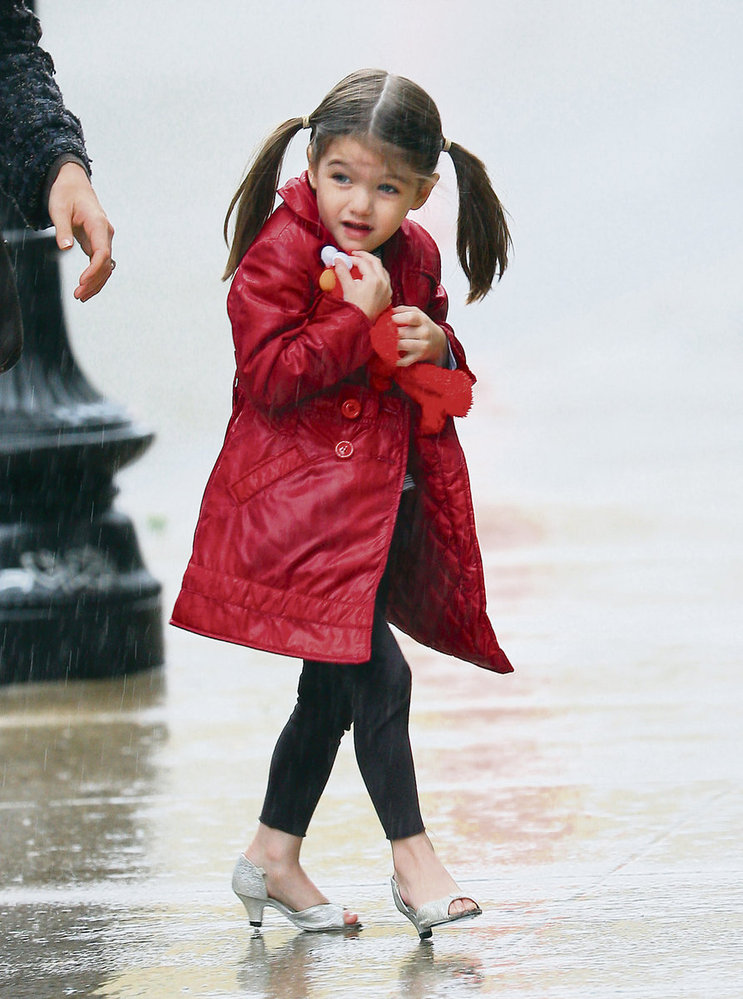 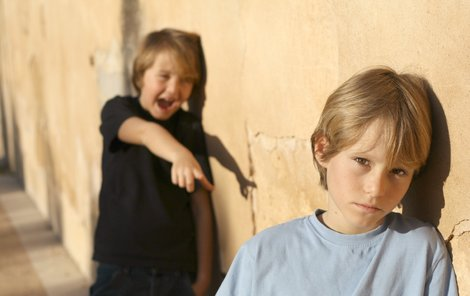 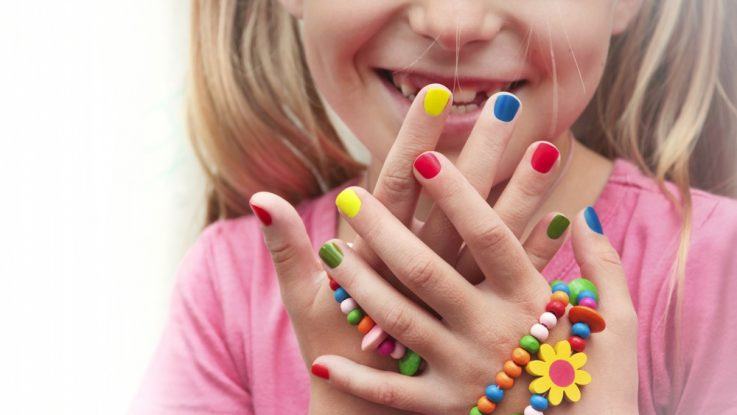 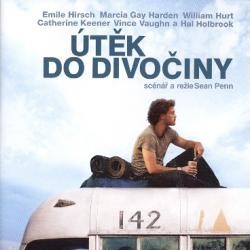 Útěky do divočiny
Popisují radikální změnu životního stylu, vzpouru proti životnímu stylu rodičů i fenomén současnosti (Bruner, 2005) a přináší intenzivně pečujícím rodičům trauma. 
Není komplexním řešením, protože, jak upozorňuje např. Erazim Kohák (2000), všichni lidé na světe nemohou v panenské přírodě, protože je jich zkrátka příliš mnoho. 
Je to reakce na uvědomění si vlastního odcizení a nedostatku štěstí; mnohé útěky končí fiaskem, protože aktéři nemají osvojené environmentální zákonitosti a znalosti v dostatečné míře (Krakauer, 1998, Jančaříková, 2016).
„Energičtí mladí muži, kteří přecenili sami sebe a podcenili přírodu a nakonec se dostali do problémů. Existuje docela dost takovýchto chlapíků, kteří se toulají po našem státě (Aljaška) a kteří si jsou tak podobní, že vytvářejí jakýsi typický stereotyp ... Taková nevědomost znamená neúctu k zemi a demonstruje jakýsi druh arogance, který vedl k rozlití ropy z Exxon Valdez. Je to jen další případ špatně připravených a přespříliš sebevědomých mladých mužů, kteří se zde potloukají a nakonec se dostanou do maléru, protože jim chybí nezbytná pokora.“ napsal učitel Nick Jans z Ambeleru, malé inupiatské vesnie (Krakauer, 1998, str. 120-103).
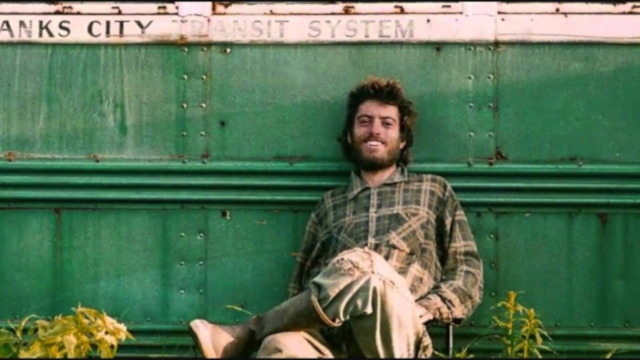 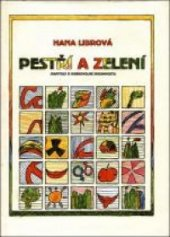 Dobrovolně skromní – méně razantní útěky
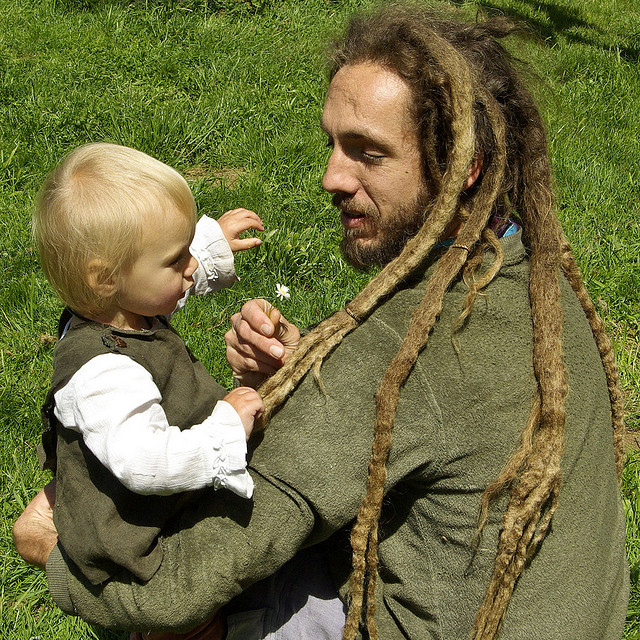 Hana Librová
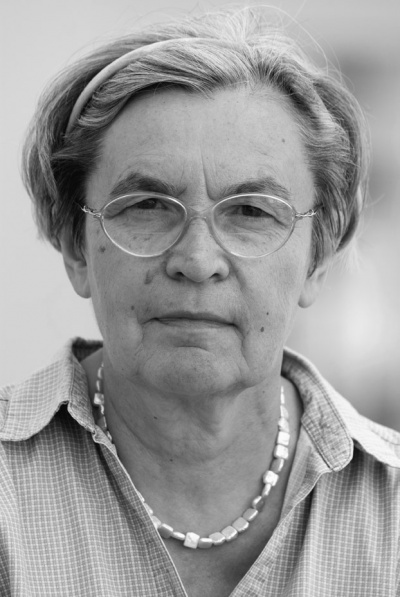 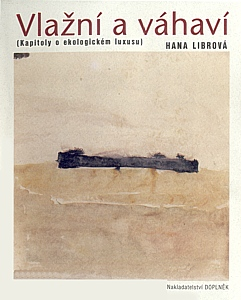 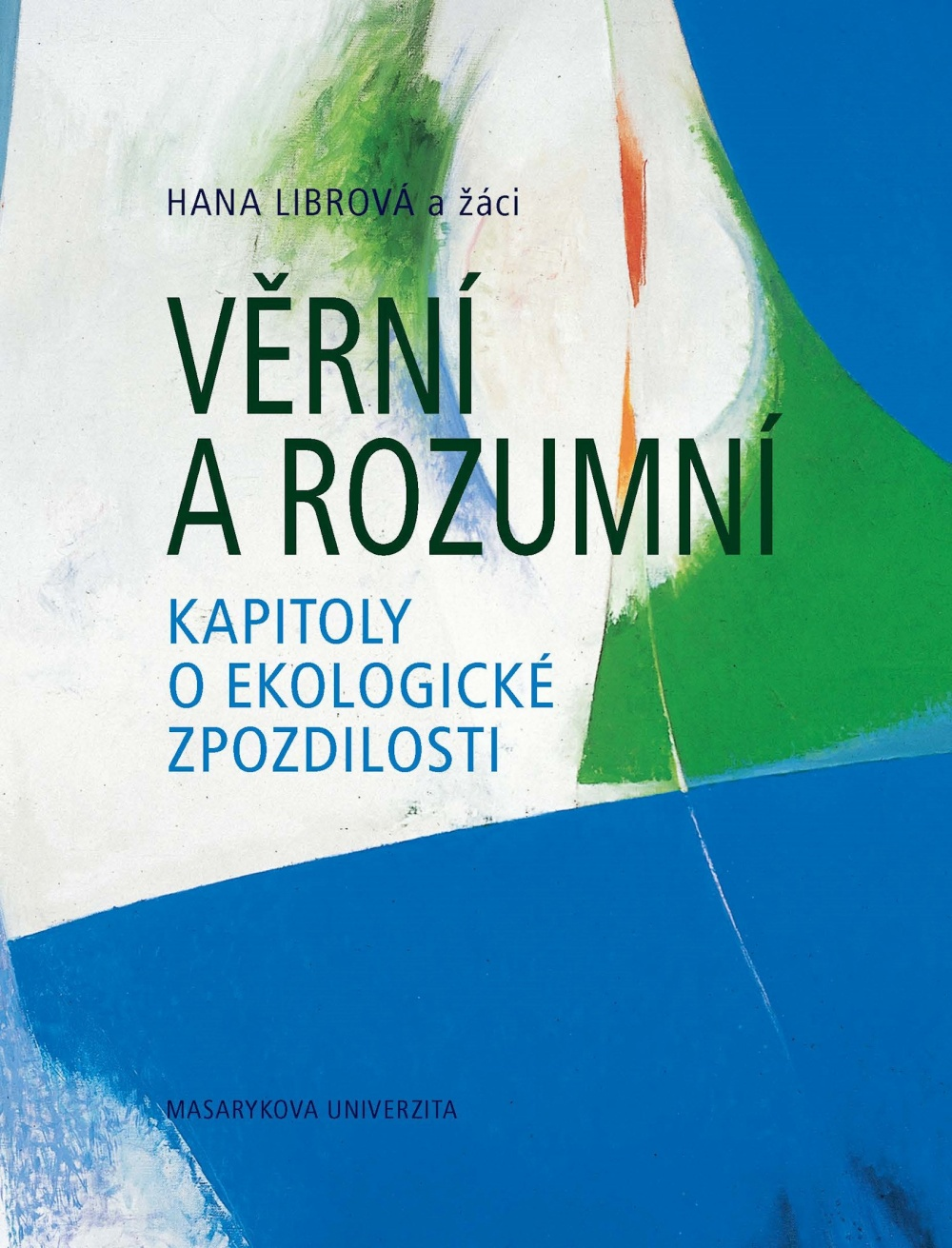 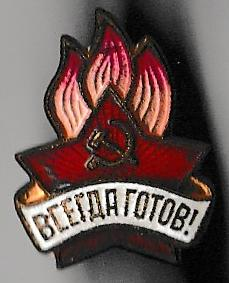 Preppers neboli Vždy připraven
Prepperské hnutí vzniknulo v Americe. Jedná se o lidi, kteří žijí normální životy a přitom přemýšlejí o tom, že svět nemusí být vždy jen bezpečné a příjemné místo pro život. Sem-tam nějaké tornádo či hurikán jim dají za pravdu.
U nás, v Česku, již také existuje komunita lidí, kteří přemýšlí o tom, coby, kdyby.. Někteří se zase zamýšlí o neudržitelnosti současného drancujícího životního stylu, ničení přírody, plýtvání nenahraditelnými fosilními palivy. K prepperství a survivalismu jsme se dostali různými cestami. 
Čeští prepeři
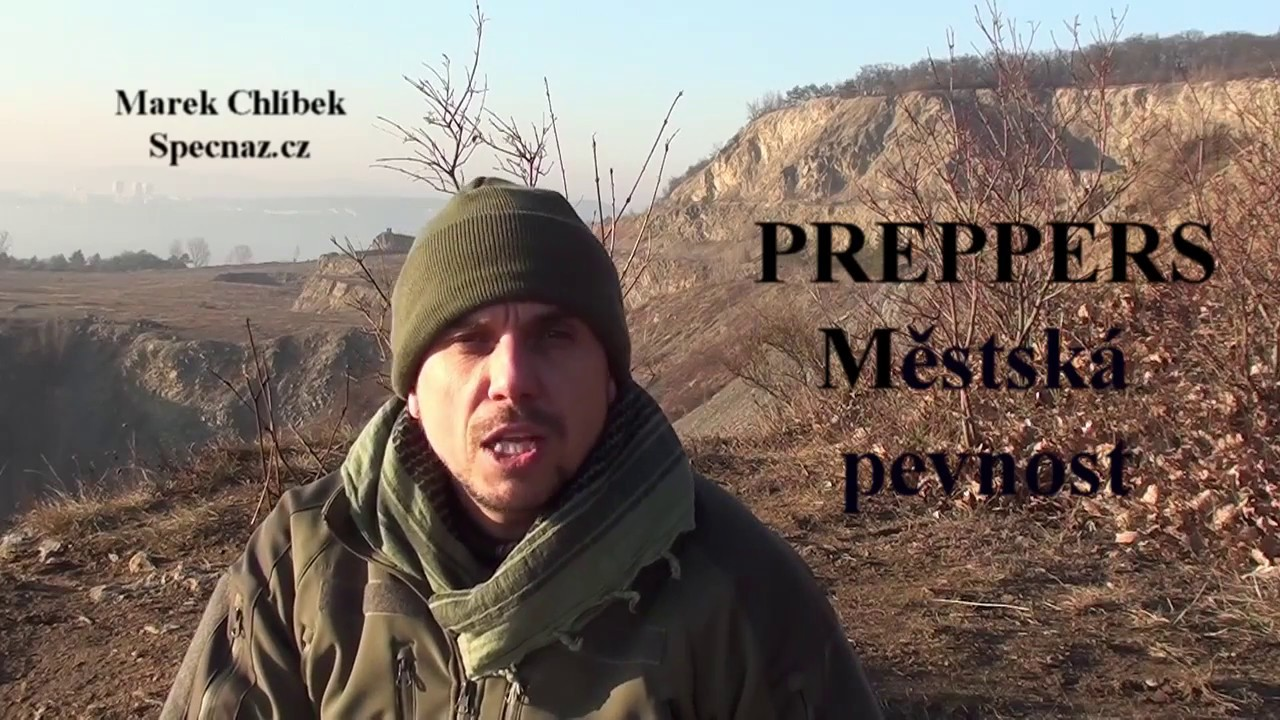 Prevence za pomoci intervenčních programů (PedF)
Cíl: seznamovat děti v raném věku (v senzitivní periodě) s vybranými druhy, umožnit prožitky, které by měly podpořit rozvoj environmentální senzitivity a někdy i učit je správně rozhodovat. 
Programy byly koncipovány tak, aby rozvíjely jak kognitivní (znalosti o zvířeti) tak afektivní složku (příjemný prožitek se zvířetem) a zároveň naplňovaly dílčí vzdělávací cíle (rozvoj jemné i hrubé motoriky, rozvoj řeči, kooperace atd.). 
Při realizaci těchto programů byla většinou sbírána data.
Těchto programů bylo v letech 2007 – 2019 vytvořeno více než 30. Analyzovala jsem 30 prací, které se zaměřují mimo jiné i na prevenci nezdravého strachu z přírody (Jančaříková a kol., 2020). 5 vytvořili akademičtí pracovníci a ostatní jejich studenti v rámci diplomových nebo i bakalářských prací pod jejich vedením.
Většina programů je zaměřena na živočišné druhy. Jeden program se věnuje celému ekosystému (akvárium). 
Rostlinám se věnují tři z nich (masožravé rostliny, doupné stromy, konopí). 
Některé programy využívají druhy obecně oblíbené (včely, mravenci, vlaštovky, psy, koně, želvy). Jiné záměrně využívají druhy neoblíbené, proti kterým má část populace předsudky (užovky, strašilky, ropucha, výr velký, kormorán), nebo málo známé (želvušky, ploštice, gekončík noční). Několik prací je většího rozsahu a věnují se větším skupinám (savci, bezobratlí) nebo využívání zvířat při dosahování kognitivních i nekognitivních vzdělávacích cílů obecně. 
Souhrnně lze zkušenosti získané při realizaci intervenčních programů shrnout tak, že při správné realizaci naplňují intervenční kognitivní (vzdělávací), afektivní (postojové) a psychomotorické (výcvikové) cíle.
Shrnutí
Odcizování dětí a žáků i dospělých se prohlubuje.
Vztah k přírodě a jejím součástem (živým systémům) se v posledních letech stále zhoršuje. Buď se projevuje přehnaným strachem nebo naopak přehnanou afinitou. To dáváme do souvislosti s menšími možnostmi pozorovat zvířata ať již v přírodě či v domácnostech.
Identifikovali jsme klíčové období pro vytváření vztahu ke zvířatům (začíná před 1. rokem a uzavírá se kolem věku 3 let). Dívky jsou na získání strachu mírně citlivější než chlapci. Ekologické zaměření MŠ není zárukou rezistence vůči nezdravému strachu ze zvířat.
Strach z některých zvířat na děti přenášejí rodiče nebo jiné osoby dětem blízké, tedy i učitelky a učitelé, a to často i nevědomky. Nemusí to být jen křik zděšené matky, když uvidí myš, ale třeba jen silnější stisk ruky dítěte v ruce rodičovské, když spolu rodič a dítě procházejí kolem psa či jiného zvířete, kterého se dospělý bojí, nebo výraz tváře, když dítě dospělému ukazuje „odporný“ hmyz.
Vytvoření strachu ze zvířat lze – alespoň do jisté míry – předcházet včasnou intervencí. S intervenčními programy je vhodné začít (vzhledem k identifikovanému senzitivnímu období) co nejdříve, tedy v předškolním vzdělávání. K intervencím je možné použít jak návštěvní programy, tak (vhodně vedené) školní chovy. Tyto programy mohou negativní vliv blízkých osob zmírnit nebo dokonce zvrátit.
Vaše úkoly
1. Napište 3  příklady odcizení, které jste pozorovali.
2. Napište 3 dopady odcizení na běžný život. 
3. Napište 3 dopady odcizení na výuku přírodních věd.
4. Napište 5 preventivních opatření, která jako učitel můžete proti odcizování zavést.
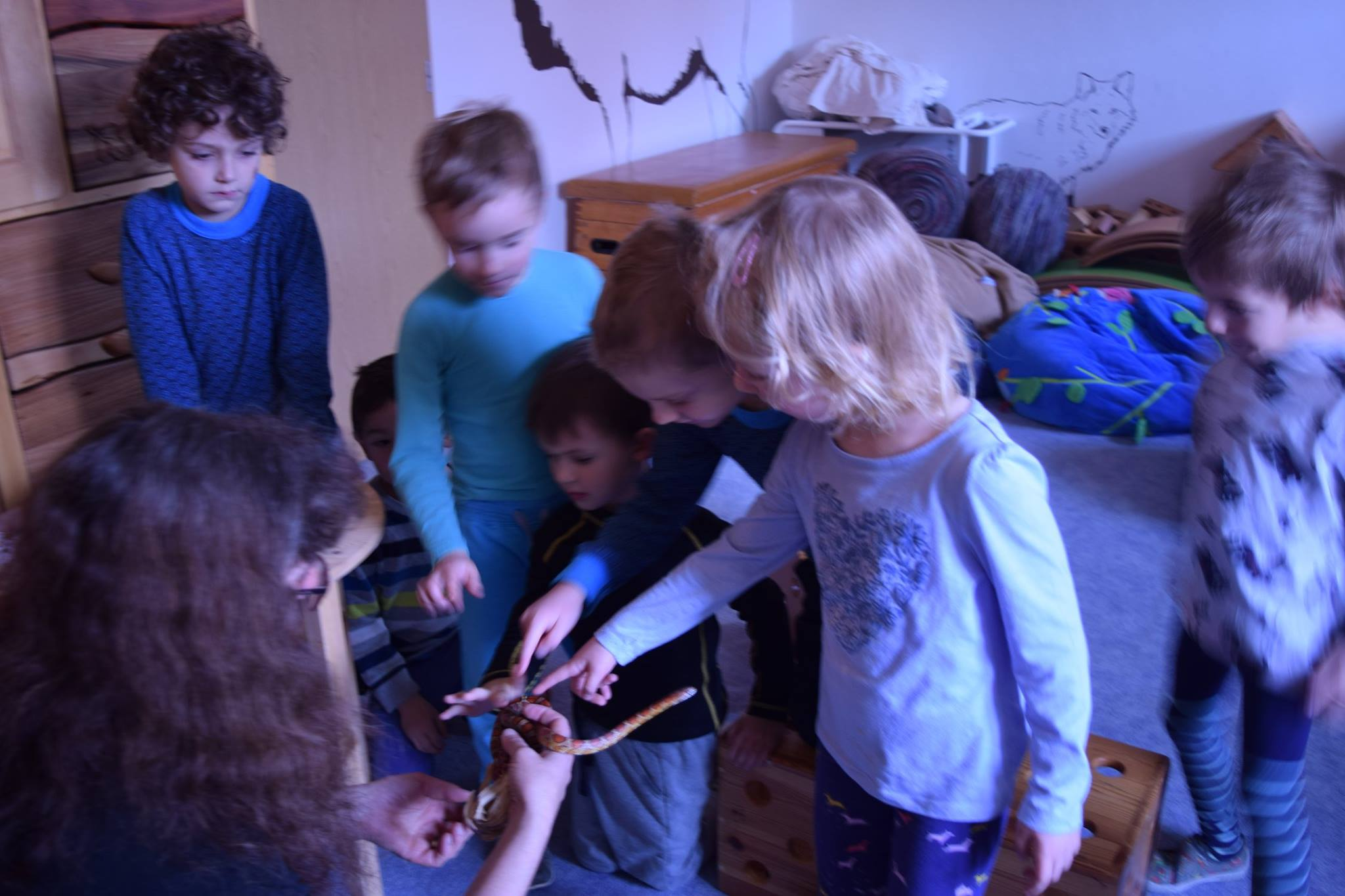 Děkuji za pozornost!
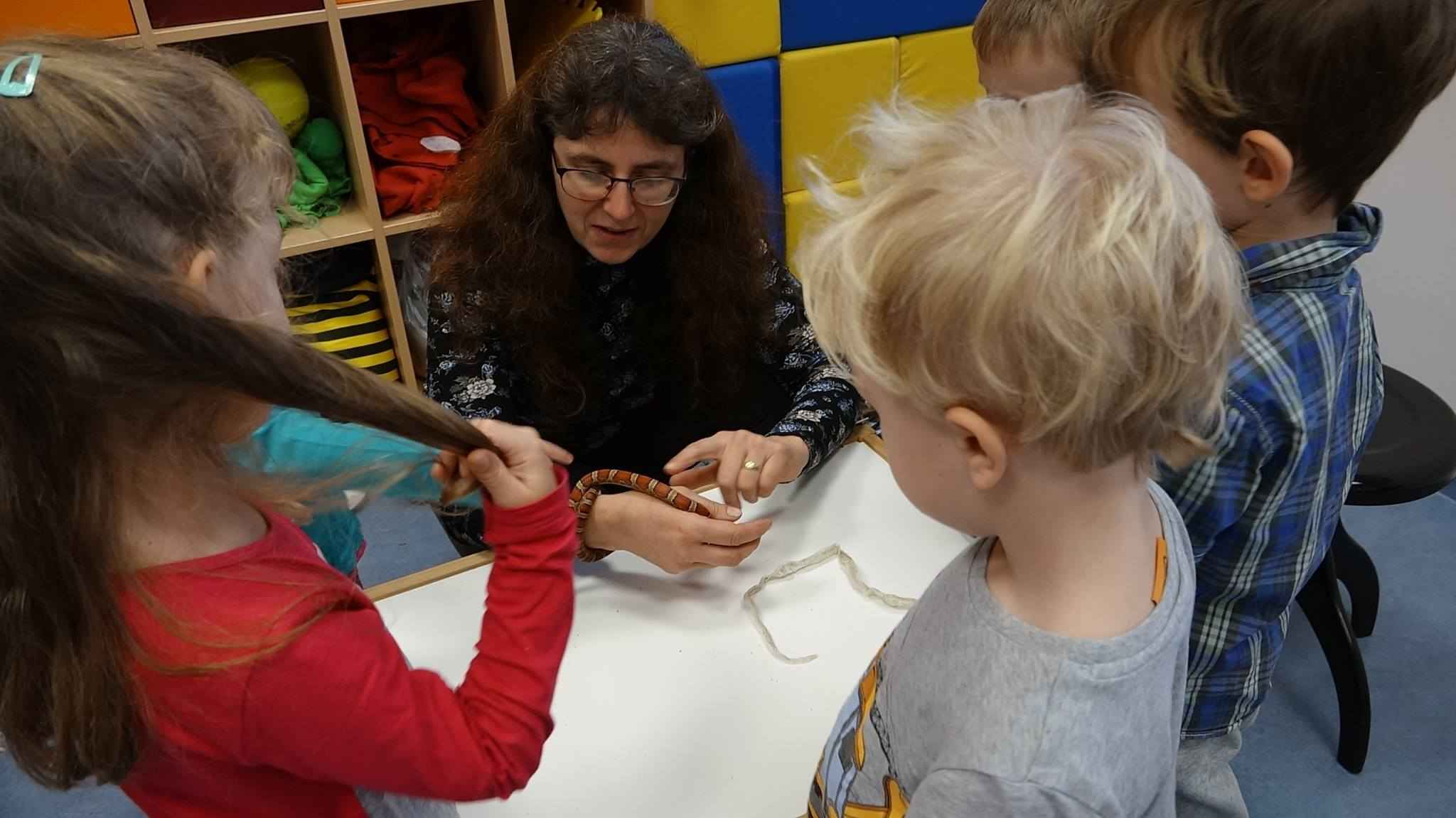